The Enlightenment in Europe
Objectives
Explain the ideas of Hobbes and Locke and other Enlightenment philosophers
Describe women and the Enlightenment
Explain the legacy of the Enlightenment
What was the Enlightenment?
A new intellectual movement that stressed reason and thought and the power of individuals to solve problems 

Gave new insight on:
Government 
Religion
Economics
Education
Two views on Government
Thomas Hobbes wrote his views in his work called  Leviathan in 1651

Without government to keep order then:
	- “war…of every man against every              
                                  man.”
  
Life would be:
	- “solitary, poor, nasty, brutish, and 
                                  short.”
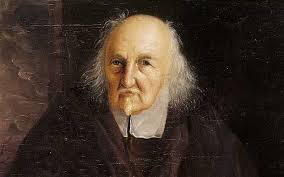 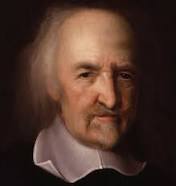 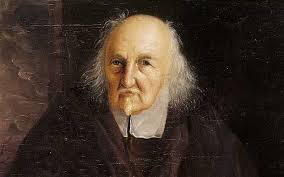 Two Views on Government
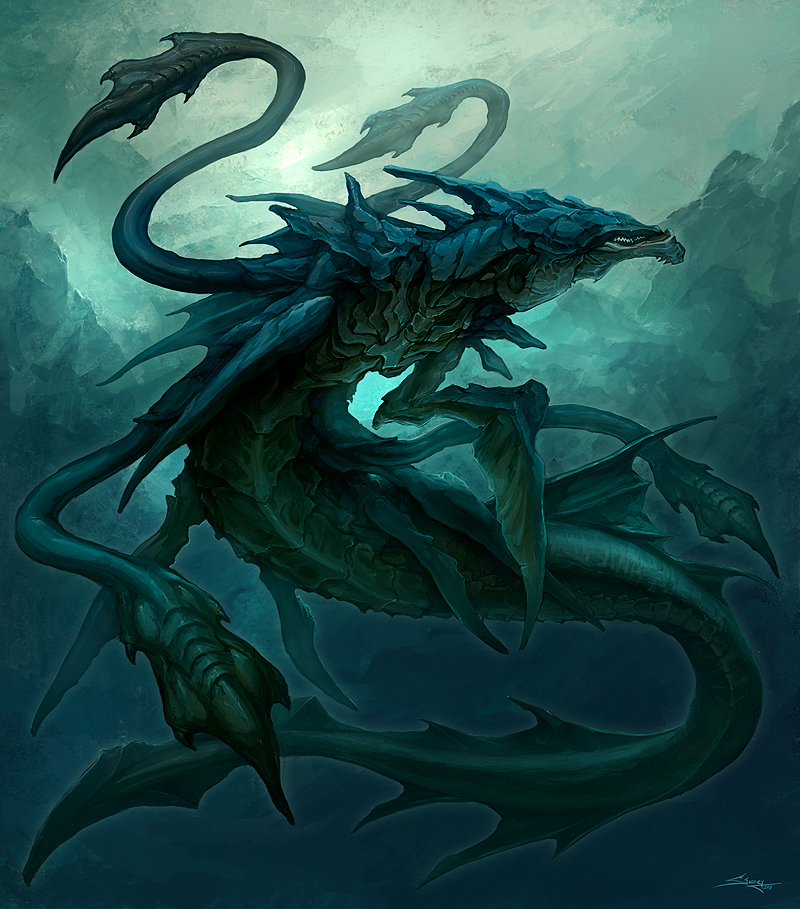 Hobbes belief:		The Social Contract
People must hand over their rights to a strong ruler in order to escape a miserable life. 

Ruler needed total power to keep citizens under control 
Government was an absolute monarchy 
Could impose order and demand obedience

Best Government has the power of a Leviathan
Sea Monster
John Locke
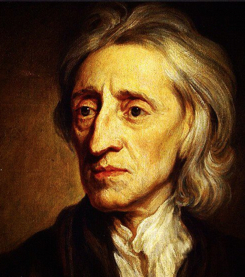 Self Government:

People could learn from experience and improve themselves
People have a natural ability to govern their own affairs 
People can look after the welfare of society
John Locke
People were born free and equal with 3 natural rights:
 - Life, Liberty, and property 

Governments purpose is to protect these rights, if they fail to do so, then the people can overthrow the it. 

	-Foundation of modern democracy
[Speaker Notes: 1776- Thomas Jefferson changed this phrase to happiness in the Declaration of Independence]
Thomas Hobbes
John Locke
Humans were naturally selfish and wicked
Humans were reasonable, could learn and grow
Absolute Monarchy
Self Government
Modern Democracy
Enlightenment Spreads
Paris, France became the center of the enlightenment movement
Philosophes- French word for philosophers 
Applied reason to all aspects of life
Reason- Truth can be discovered through logical thinking
Nature- what is natural is also good and reasonable
Happiness- can be found on earth not just in heaven 
Progress- society and humankind can improve
Liberty- the want for the same liberties the English people won in Revolution and Bill of Rights
Voltaire
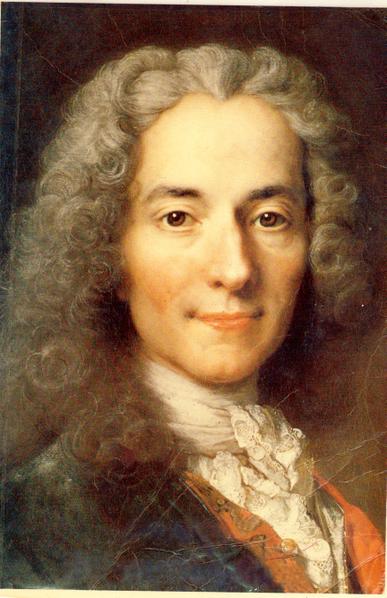 Francois Marie Arouet 
Published over 70 books of political essays, philosophy, and drama

Main goal: Freedom of thought and expression

His sharp tongue and witty remarks got him sent to jail twice and exiled to England 

“ I do not agree with a word you say but will defend to the death your right to say it.”
Baron De Montesquieu
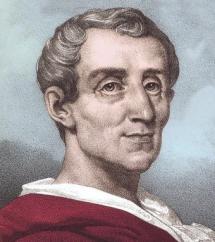 Devoted to study of political liberty and the separation of powers
Believed that Britain had the most politically balanced country
King<- Executive power (carried out the laws)
Parliament<- Legislative power (made laws) 
Judges <- Judicial power (interpreted the law)
On the Spirit of Laws (1748) 
Separation of power
Checks and balances 
Basis for the United States Constitution
Jean Jacques Rousseau
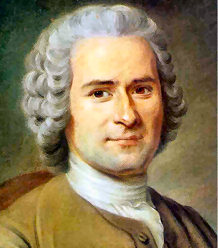 Devoted to the study of individual freedom 
The Social Contract (1762)
Only goof government was one freely formed by the people and guided by the “general will” of society.
Direct Democracy
All people were equal and that titles of nobility should be abolished
French Revolution
Cesare Bonesana Beccaria
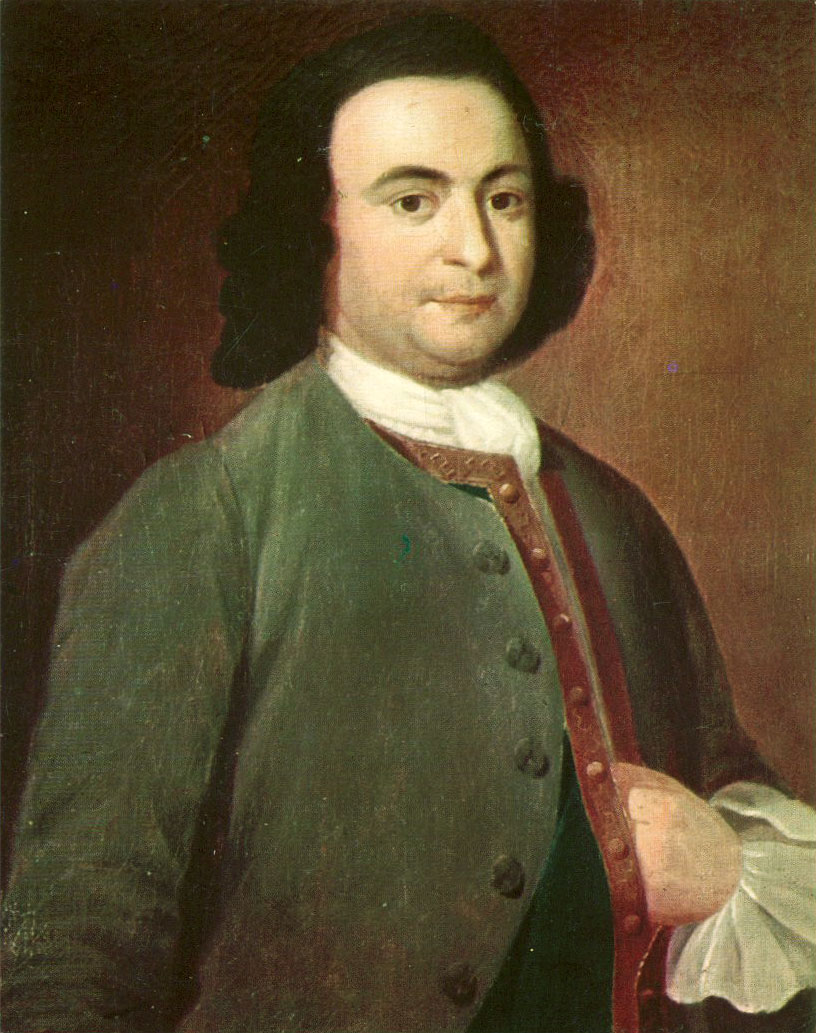 Devoted his study to the judicial system 
Governments should seek the greatest good for the greatest number of people
Influenced criminal law reformers in Europe and North America
Laws exist to preserve social order, not to avenge a crime
Accused person should have speedy trail without torture
Punishment based off the crime 
Abolish capital punishment
Mary Wollstonecraft
Devoted her study to women’s equality. 
A Vindication of the Rights of Woman (1792)
Women, like men, need education to become virtuous and useful
Urged  women to enter the male-dominated fields of medicine and politics.
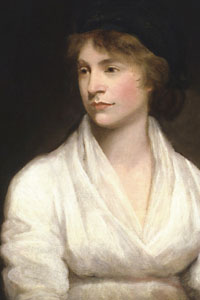 Current Women  Statistics 
Percent of women doctors 		32.4%
Percent of women in law		33.4%
Percent of  women CEOs		  4.6%
     -at S&P 500 companies
Percent of women in US workforce	    47%
      -there are nearly twice as many 
       women than men in the United 
       States
Legacy of the Enlightenment
Belief in Progress- Once the door had been opened on new philosophies and ways of thinking, it paved the way for other new discoveries both scientifically and socially. 

Rise of Secularism- people began to question the beliefs and teachings of the church and favored scientific reasoning.

Rise of Individualism- people used their own sense of reason to judge what was right and wrong both politically and socially.